Riforma Erp e piano casa: diritto all'equità
Semplificazione dei requisiti per l’accesso e la permanenza negli alloggi di Edilizia Residenziale Pubblica
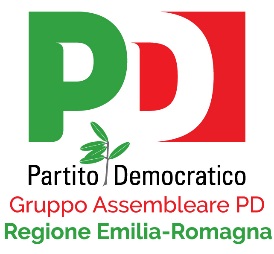 PIANO CASAIl Programma pluriennale coordinato di interventi per le politiche abitative
INTERVENTI E RISORSE
58 milioni di euro per migliorare l'efficienza energetica degli alloggi 
12 milioni per un nuovo ‘Bando giovani’
Oltre 10 milioni per il Fondo per l’affitto 2015
1 milione ripristinato sul Fondo regionale per il superamento delle barriere architettoniche
Qualificazione del patrimonio pubblico
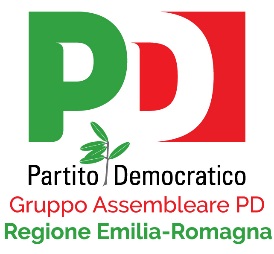 Revisione accesso ERP
introdurre requisiti di accesso più rigorosi
prevenire abusi e speculazioni come subentri o morosità
semplificare tramite ISEE quale unico parametro di riferimento per il reddito e il patrimonio
permettere il turn-over e la rotazione all’interno dell’ERP (attualmente il tasso di rotazione è pari allo 0,2)
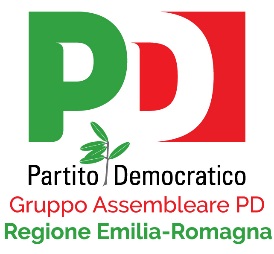 I requisiti economici
Il reddito sarà misurato con il nuovo sistema di calcolo dell’Isee (Indicatore situazione economica equivalente), tendente a rendere più corretta la misurazione della condizione economica delle famiglie. 
L’ISEE (che tiene conto del reddito, del patrimonio e delle caratteristiche del nucleo, per numerosità e tipologia) resta unico parametro di riferimento.
Il valore – che al momento rimane invariato – per accedere all’alloggio ERP non deve superare i 17.154,3 euro di ISEE. Cambia la soglia di permanenza che verrà individuata all’interno di una forbice compresa tra la maggiorazione dal 20% al 60%.
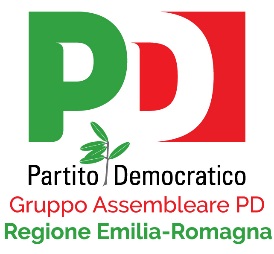 Residenza storica
Viene introdotto come requisito per l’accesso la residenza anagrafica da almeno 3 anni e/o lo svolgimento di attività lavorativa stabile ed esclusiva o principale nell’ambito territoriale di almeno uno dei componenti a cui si riferisce il bando di concorso 
Il criterio della “residenza storica” per almeno tre anni, valorizza la volontà di risiedere nel territorio ed evitare il rischio di ingessare le graduatorie con “sconfinamenti” da altre regioni che già applicano il criterio della residenza (es. Toscana, Lombardia)
Possono richiedere l’alloggio i cittadini italiani, comunitari e loro famigliari, titolari di protezione internazionale, titolari di permesso di soggiorno UE di lungo periodo, titolari di permesso di soggiorno biennale con lavoro regolare.
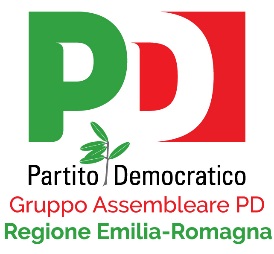 Verifica sulla proprietà
Il richiedente non deve avere una quota superiore al 50% su un diritto reale (mentre la nuda proprietà non è valutata) di un alloggio ubicato sul territorio nazionale, a meno che non sia su edificio inagibile. La ratio è verificare l’effettiva indisponibilità di un alloggio, semplificando per il resto la normativa.
Il richiedente non deve avere riscattato o acquistato in passato alloggi ERP (a meno che non sia diventato inagibile) né sia stato destinatario di finanziamenti pubblici per realizzare/acquistare alloggio.
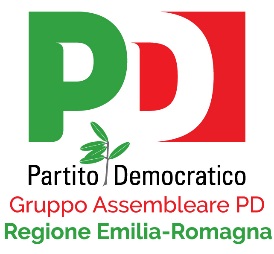 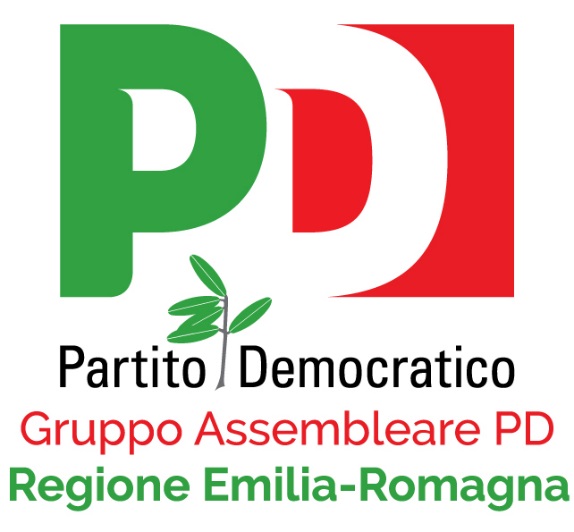 www.gruppopdemiliaromagna.it
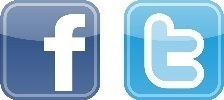